Thank you AGAIN for attending today’s sessioN:AI, Technology and the unbalanced realm of kidnapping, ransom and ExtortionPLEASE REMEMBER TO COMPLETE THE EVALUATION WITHIN THE APP. Enjoy your next session!
[Speaker Notes: Required end slide – Please edit and insert your session title name.]
GSX ICONS
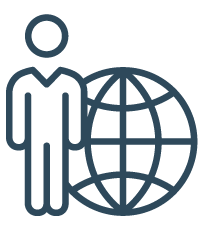 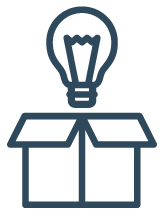 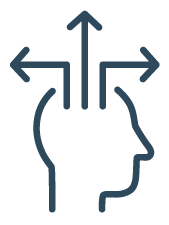 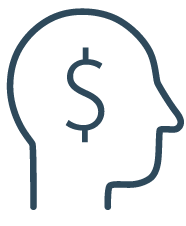 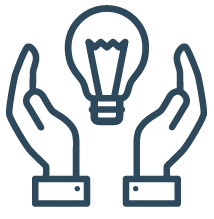 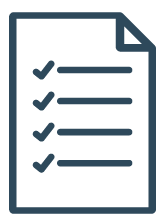 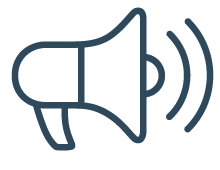 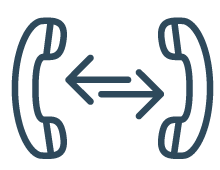 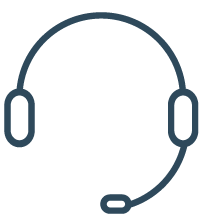 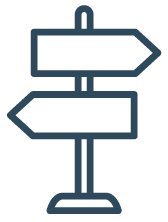 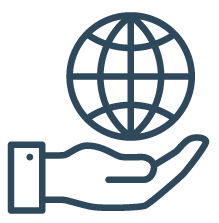 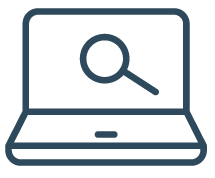 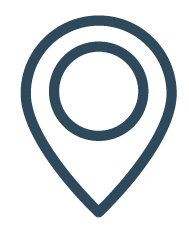 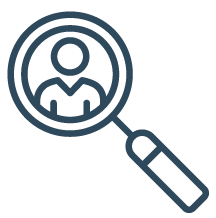 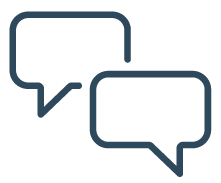 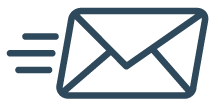 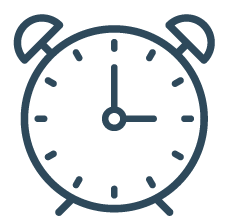 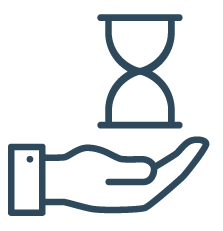 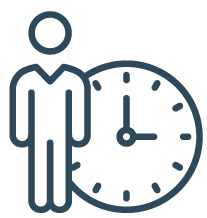 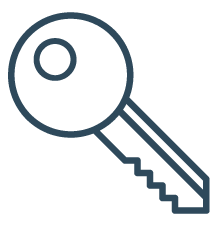 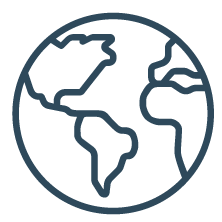 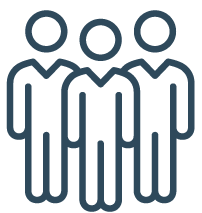 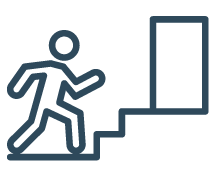 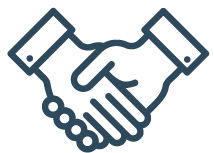 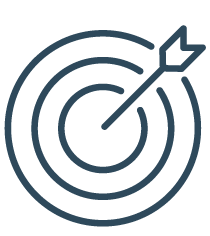 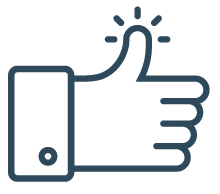 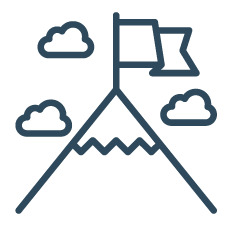 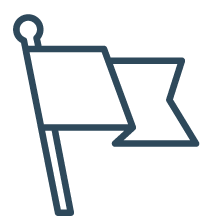 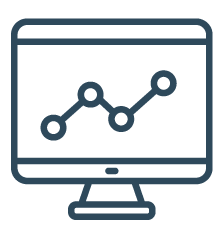 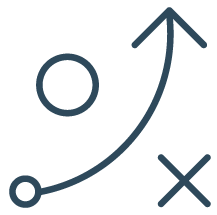 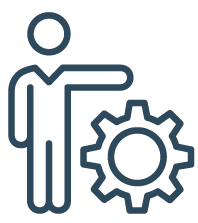 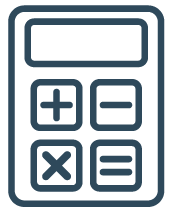 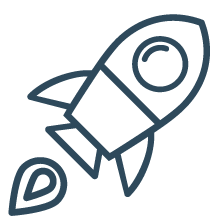 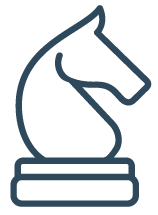 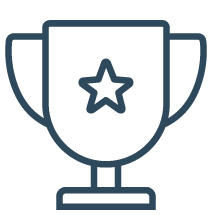 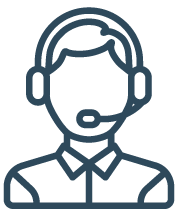 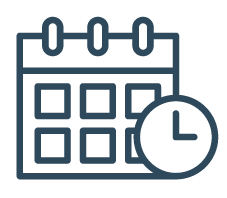 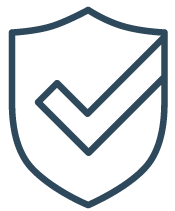 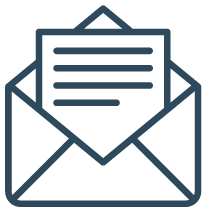 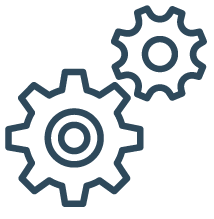 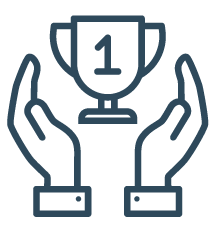 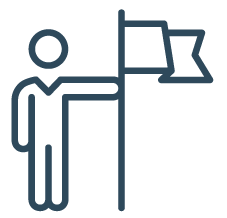 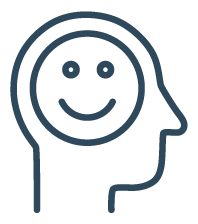 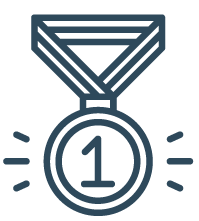 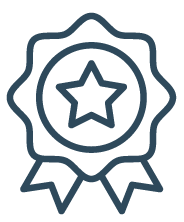 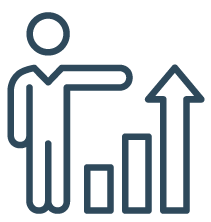 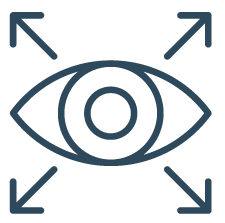 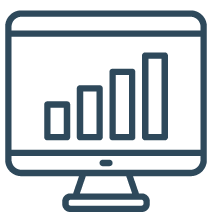 GSX COLOR PALETTE
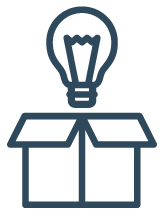 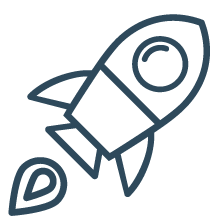